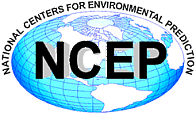 The NCEP Production Suite
Looking forward
Hendrik L. Tolman
Director, Environmental Modeling Center
NOAA / NWS / NCEP 

Hendrik.Tolman@NOAA.gov
Driving forces
UCAN report and NCEP Strategic plan
EMC modeling directions:
Toward unified modeling:
Simplify Production Suite.
But ….. also add more:
New elements in the environmental modeling suite.
Reforecast for postprocessing of model results.
Be more nimble, faster model improvements.
But …… changes require much work on post-processing side, so change less often …..
modeling strategy
change faster
change slower
EMC
do more
do less
Do less
Simplify NPS, unified modeling
First deal with global and regional separately.
To disruptive for operations to unify all at once.

Unified modeling approach promoted by UCAN.
NOAA Environmental Modeling System (NEMS, ESMF).
From GFS / GEFS / CFS models to coupled model with GFS / GEFS / CFS applications.
Reduce number of mesoscale models 
RSM, ETA, NMM, HWRF, NMM-B, WRF-ARW.
Global – meso unification ?  
Keep in mind in planning phases.
Actual unification later.
✗
✗
✗
✓
Do more
Emerging Requirements
Weather Ready Nation.
Products.
Social science.
High impact events.
Weather to climate—seamless suite of guidance and products.
Week 3-4.
Systematic reforecast need.
Range of products beyond weather:
Atmosphere, land, ice, ocean, waves, aerosols, (ecosystems).
Individual products versus coupled modeling.
Water cycle, NWC.
Change faster
Guiding factors:
Community modeling
Concepts proven with HWRF, WW3, CRTM, ….
Communicate operational business model to academia.
Town hall meetings at AGU and AMS.
New opportunities
Sandy Supplemental, R2O funding (NGGPS).
Has to be integrated R&O approach, not building of new stovepipes.
Modeling strategy:
We need a well articulated and documented strategy.
Now only bits and pieces in place.
Following three slides …
Forcing Factors
Science and Technology Advances
Observing systems
High performance computing
Data dissemination
Numerical Guidance Systems
Data assimilation (methodology)
Modeling (physics, coupling & dynamics)
Ensembles (constr.—initialization, membership, etc.)
Intelligent post processing
Predictability
convective systems
Seasonal to interannual
The NOAA Modeling Strategy…
High Level Perspective
Moving away from the “model of the day”.
Priorities for deterministic development are clear:
Data assimilation (methodology and observations).
Model physics
Why do we continue to underplay this important part of the enterprise?
Clouds, microphysics, radiation, land, ocean, waves, ice, aerosols….includes coupling.
Resolution—horizontal and vertical.
Dynamic core.
Must consider advanced HPC technologies.
Regional systems shift to convection permitting applications.
The NOAA Modeling Strategy…
Focus on probabilistic modeling (ensembles).
Continue to pursue multi-model approach to ensembles.
Limited within NCEP.
National or international approach.
Don’t forget:  ensemble systems only as good as the modeling system it is built from.
Presentation / use of probabilistic information.
Push to products for week 3-4.
Unified modeling approach promoted by UCAN.
* UCAR Community Advisory Committee for NCEP
Change slower
Changing slower versus developer- user engagement in implementation process.
Use HWRF paradigm for more implementations.
To be discussed later today.
Increased MDL, NCEP Centers, (OHD, NWC) involvement in implementation process.
Operationally sustainable “downstream” processing.
Articulate needs for retrospective data (including reanalysis and reforecasts). 
Clear expectation on time lines for implementations.
Business cases for 
Up front available retrospective data.
Real-time available retrospective data.
Sunsetting of old model versions.
Questions ?